Figure 4 Likelihood contour plots for fits of two DV(z) cubic spline nodes at z= 0.2 and z= 0.35, ...
Mon Not R Astron Soc, Volume 401, Issue 4, February 2010, Pages 2148–2168, https://doi.org/10.1111/j.1365-2966.2009.15812.x
The content of this slide may be subject to copyright: please see the slide notes for details.
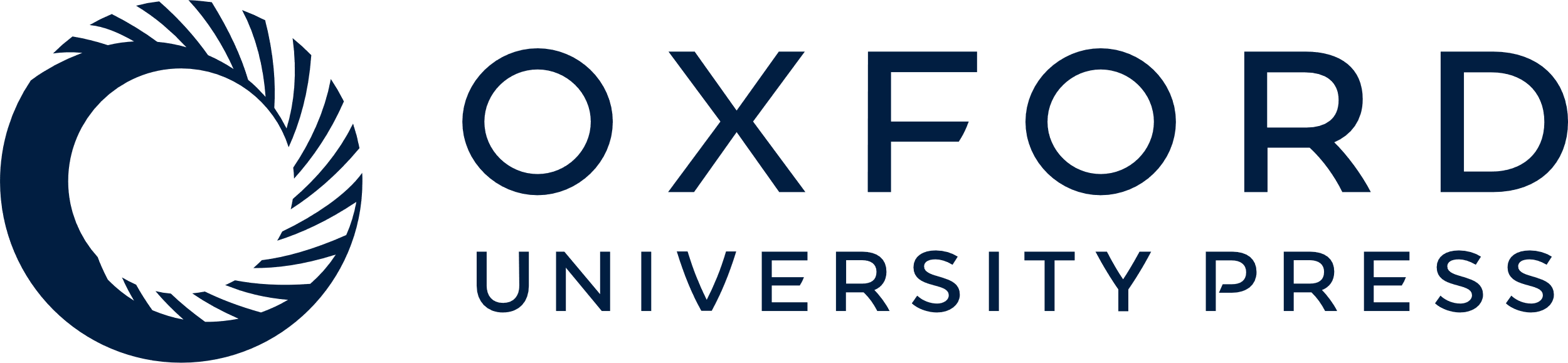 [Speaker Notes: Figure 4 Likelihood contour plots for fits of two DV(z) cubic spline nodes at z= 0.2 and z= 0.35, calculated for our default analysis using six power spectra, uber-calibration, a fixed BAO damping scale of Ddamp= 10 h−1 Mpc and for all SDSS and non-overlapping 2dFGRS data. Solid contours are plotted for , which for a multivariate Gaussian distribution with two degrees of freedom correspond to 68, 95 and 99 per cent confidence intervals. Likelihoods were adjusted to match these Gaussian confidence intervals as described in Section 5. We have plotted the likelihood surface as a function of DV(z)/Mpc, for fixed rs(zd) = 154.7 Mpc, to show distance errors if the comoving sound horizon is known perfectly. We also show a multivariate Gaussian fit to this likelihood surface (dashed contours). The values of DV for a flat ΛCDM cosmology with Ωm= 0.25, h= 0.72 and Ωbh2= 0.0223 are shown by the vertical and horizontal solid lines.


Unless provided in the caption above, the following copyright applies to the content of this slide: © 2009 The Authors. Journal compilation © 2009 RAS]